ОБОБЩАЮЩИЙ УРОКпо теме«ВТОРОСТЕПЕННЫЕ ЧЛЕНЫПРЕДЛОЖЕНИЯ»8 класс
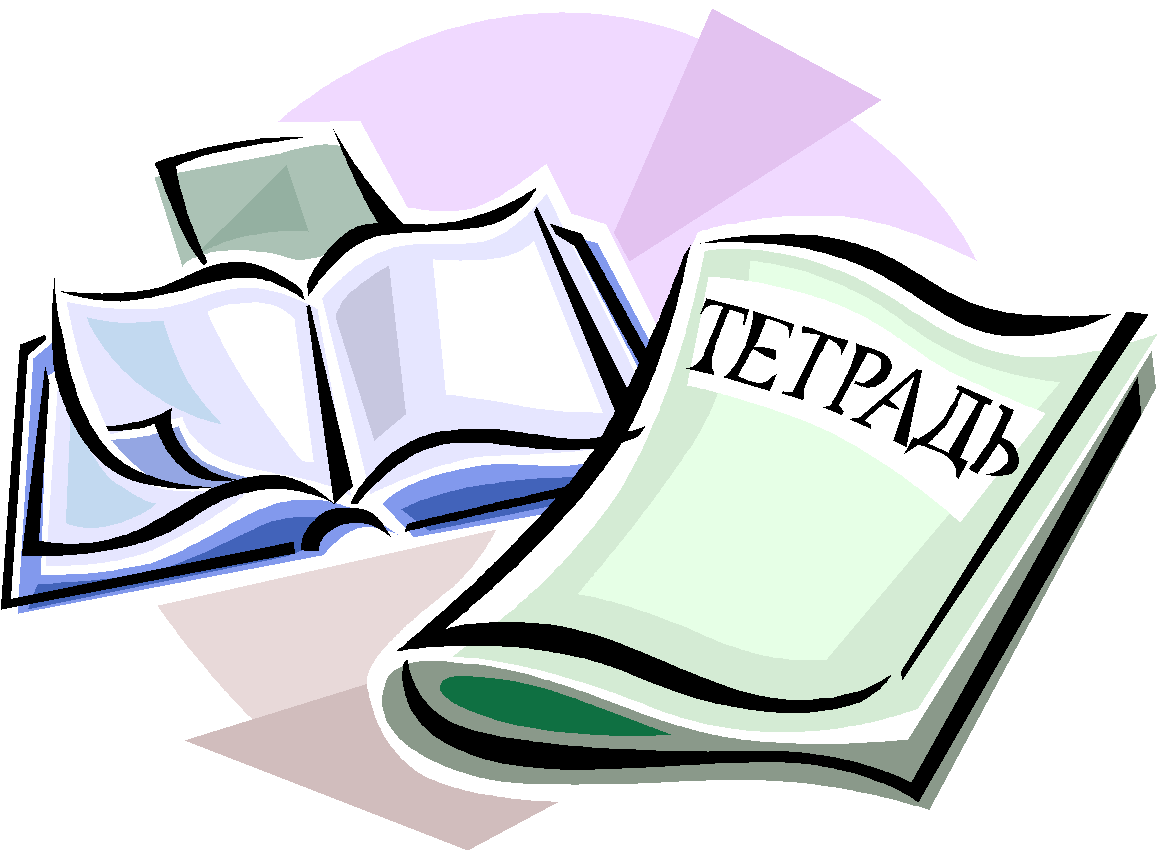 Выполнила Костяева Л.Ф., учитель русского языка и литературы ГБОУ РМ «Саранская общеобразовательная школа-интернат для детей с нарушениями слуха»
ЦЕЛЬ:
повторение и обобщение изученного по теме «Второстепенные члены предложения».
ЗАДАЧИ:
Обучающая: закрепить навык различения второстепенных членов предложений и их видов.
Развивающая: развивать культуру речи, логическое мышление, самостоятельность, быстроту мышления.
Воспитывающая: развивать интерес к изучению русского языка.
Коррекционная: корректировать и развивать связную письменную речь.
ЭПИГРАФ
Работа над родным языком в человеке
не прекращается никогда.

И.И. Срезневский
СЛОВАРНАЯ РАБОТА
Эпи́граф-цитата, которую помещают в произведении, чтобы передать читателю его основную смысловую нагрузку, дух и то, как сам автор относится к этой теме.

Лингви́ст- учёный, специалист по языкознанию, языковедению.
ПРЕДЛОЖЕНИЯ
- предложение состоит из слов и выражает законченную мысль;
- по цели высказывания предложения бывают повествовательные, вопросительные, побудительные;
- по интонации - восклицательные, невосклицательные;
- по наличию второстепенных членов предложения бывают распространенные, нераспространенные;
-по наличию главных членов простые и сложные.
ЧЛЕНЫ ПРЕДЛОЖЕНИЯ
- члены предложения могут быть главными и второстепенными;
- главными членами предложения называются подлежащее и сказуемое;
- второстепенные члены – дополнение, определение, обстоятельство.
Сегодня мы будем:
-повторять основные сведения о …
второстепенных членах предложения;         
-обобщать имеющиеся знания об …
определениях, дополнениях, обстоятельствах.
Игра «Грамматическое лото»
Работа с карточками-цифрами
1) Гости просили Татьяну спеть.
2) Несмотря на поздний час, в доме никто не спал.
3) Вечером Петр приехал проститься. 
4) Осетин-извозчик неутомимо погонял лошадей. 
5) Лестница на чердак была очень крутая.
ТВОРЧЕСКАЯ РАБОТА
Карточка 3го уровня сложности.
1.Распространить предложения второстепенными членами предложения.
2.Сделать вывод, для чего нужны второстепенные члены предложения в тексте.
Прошло (какое?) лето. Наступила (какая?) осень. В (каком?) лесу деревья (когда?) облетели. Только берёзки сохранили (какие?) листочки. (Какие?) лучи озаряют (какой?) лес. Природа готовится к отдыху.
ТВОРЧЕСКАЯ РАБОТА
Карточка 2го уровня сложности.
1.Написать текст, распространив его второстепенными членами предложения.
2.Определить, зачем нужны второстепенные члены предложения в тексте.
Наступление весны.
Солнце светит всё … .  …. дорога оттаяла. Снег …  осел и почернел. Дует …  ветерок. На …  блестят лужи. На деревьях появляются …  листочки. Все … оживает.
ТВОРЧЕСКАЯ РАБОТА
Карточка 1го уровня сложности.
1.Написать несколько предложений на тему «Зимний лес».
2.Определить, зачем нужны второстепенные члены предложения в тексте.   
Я  побывал в зимнем лесу… .
АЛГОРИТМ ОТВЕТА
1.Прочитайте задание.
2.Прочитайте  свой  текст.
3.Вывод:определите,зачем 
нужны второстепенные члены в тексте.
Синтаксический разбор предложения
Тоненький ручеёк, изгибаясь, пробивается среди глухих лесов и болот, поросших богатой растительностью.
Подведение итогов. Рефлексия
-Чем мы сегодня занимались?
-Какие члены предложения мы повторили?
- Какая была цель урока? Мы достигли ее?
-Для чего в предложении нужны второстепенные члены предложения?
ДОМАШНЕЕ ЗАДАНИЕ:
дифференцированная работа по карточкам.